DIPLOMI
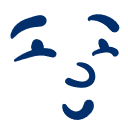 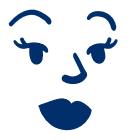 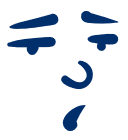 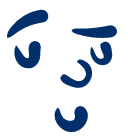 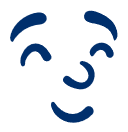 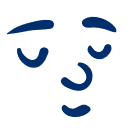 Ryhmänne on suorittanut Mielihyvin -diplomin.
Luokan / ryhmän nimi
Olette harjoitelleet taitoja pitää huolta omasta ja ryhmänne mielen hyvinvoinnista. Pitäkää diplomi esillä muistuttamassa opituista taidoista ja kerratkaa opittua sopivan tilaisuuden tullen.
Diplomin myöntäjä
Aika ja paikka